如果你对动漫行业感兴趣


如果不想花费培训费，但是还希望获得一份高薪工作


如果你向往长三角城市，想去苏州/上海/杭州工作
苏州伊恩动漫有限公司：

公司简介：苏州三维制作公司，长三角地区最大的纯三维公司，主要业务方向为腾讯、优酷等平台项目，引擎及动捕等最前沿的制作流程。

招聘岗位：UE4引擎动画师、前期美术、分镜师、灯光渲染师
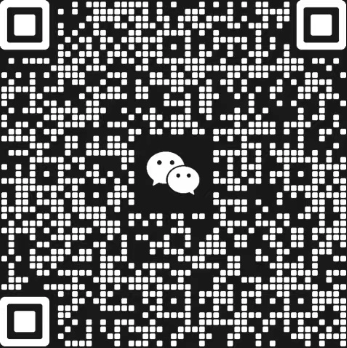 PURE ARTS  COMPANY BROCHURE
企	业	宣	传	册
苏州伊恩动漫有限公司
PURE ARTS  COMPANY BROCHURE
企	业	宣	传	册
苏州伊恩动漫有限公司
长沙伊恩文化传播有限公司
地址：长沙天心区创谷国家广告产业园B1栋817-822  联系人：杨先生
TEL：0731-85380158 
Email：changshayien@163.com
苏州伊恩动漫有限公司
地址：苏州园区东平街270号澳洋顺昌大厦5C、5D  联系人：陈小姐
TEL：0512-62760566 
Email：suzhouyien@163.com
PURE ARTS
COMPANY BROCHURE
PURE ARTS
COMPANY BROCHURE
01
02
PURE ARTS
公司简介·伊恩动漫
COMPANY	PROFILE
创 始 人
FOUNDER MEMBER
邬 卫 东
苏州伊恩动漫有限公司及长沙伊恩文化传播有限公司创始人 上海福煦影视文化投资有限公司常务副总
ABOUT US
创意策划 · 动画 · 手办 · 游戏
•深耕动漫行业近30年，拥有极强的制作发行能力以及深厚的行业资源；

•曾任DISNEY美国迪斯尼动画

《PHINEAS AND FERB》(2010-2012)担任第三季执行导演

•MARVEL美国最大的漫画公司

为施瓦辛格复出制作《州长侠》/担任脚本、策划、导演

为美国最大的漫画公司Marvel制作样片《绿巨人》/担任导演

•CARTOON NETWORK STUDIO美国CNS卡通频道

《CHOWDER》(2007-2010)49集系列片/担任执行导演

•美国DISCOVERY KIDS频道

《Kenny The Shark》(2003-2004)/担任执行导演
PURE ARTS成立于2013年6月，总部苏州伊恩动漫有限公司坐落于美丽的独墅湖畔，毗邻月亮湾，位于苏州园区东平街270号5楼。
2018年5月于湖南长沙天心区创谷国家广告产业园成立分公司---长沙伊恩文化传播有限公司。PURE ARTS目前已发展至100多人的制作

团队，模型、绑定、动画、特效、渲染、合成全流程制作。公司主要从事动画制作服务，是一家以创造原创动画精品为宗旨、以市场需求
为导向、以产业化发展为目标，集节目策划、创作、制作、开发为一体的文化创意企业。公司业务由最初单一的动画片加工，逐步发展成

动画片合作拍摄、制作、发行及玩具、销售为一体的综合性动画影视公司。

公司始终坚持以人为本，以诚信立业为原则。立志做中国动漫产业的佼佼者，打造中国最有价值的动漫产业链。公司具备从策划、原创、
导演、制作、合成及特效和后期编剧，汇集了中国优秀的动画导演、美术设计师、原画师、背景师、摄影师等艺术、技术人才，具有专业

后期制作设备及电脑制作系统。公司致力于高品质、多风格的动画片制作，不断完善，加强管理，在动画片质量与制作周期上均得到各合
作公司的好评。同时，公司将进一步加强与国际动画界同行的合作与交流，并把具有中华名族文化特点的动画片推向国际市场。
PURE ARTS
COMPANY BROCHURE
PURE ARTS
COMPANY BROCHURE
03
04
BUSINESS MODEL
商业模式—动画承制业务
动画承制业务的订单主要来自于
阅文集团、爱奇艺、Bilibili等知名网文、视频平台公司
3D重磅动画《星辰变》

知名网络作家我吃西红柿代表作品，是阅文集团将于2018年推出的重磅动画作品
于2018年10月上映
REPRESENTATIVE WORD
代表承制作品
超高人气3D巨制《斗破苍穹》，2017年1月7日首播，3小时内总点击突破5000万，首日24小时突破1
亿，打破国内3D动画首播记录；首季《斗破苍穹》点击量突破12亿，创下季播类动画单季点播量的新纪 录，标志着国产动画技术正式跻身国际一流水平；175家媒体露出曝光超过2亿人；175家媒体露出曝光超 过2亿人次，百度指数创5年新高。
05
06
PURE ARTS
COMPANY BROCHURE
PURE ARTS
COMPANY BROCHURE
《刺猬小子 之天生我刺》

北京每日视界动画电影《刺猬 小子之天生我刺》，该片已于 2016年7月22日上映。伊恩动 漫承担了该片40mins的制作。 本项目采用了全新技术的GPU  渲染技术，使画面中的毛发质 感达到国际一流水准。
《水地球》
《水地球》是河马动画重磅
推出的全新IP品牌，全CG动 画电影。伊恩动漫为此提供 全程的配套服务。
北京每日视界动画电影《刺猬小子之天生我刺》，该片已于2016年7月22日上映。伊恩动漫承担了该片
40mins的制作。本项目采用了全新技术的GPU渲染技术，使画面中的毛发质感达到国际一流水准。
《熊出没·  奇幻空间》
《熊出没·奇幻空间》电影 全新的3D特效技术给观众
《SuperBook》
《SuperBook》是二十年前美国
的一部经典动画，2013年这部 2D动画以全新的3D形式再次演
带来非常“真实”的观影体
验，清新奇特、唯美壮观的 奇幻森林空间也给观众带来 春节假期里难得的“清肺醒 神”的感受。
2017年8月，《熊出没·奇 幻空间》提名第31届中国电 影金鸡奖最佳美术片。
绎，为观众呈现出全新的视觉
感。制作了这部影片的幕后团队 每日视界采用国人的思维方式， 为动画打造的片头也从众多作品 中脱颖而出，获得艾美奖最佳片 头提名。
07
08
PURE ARTS
COMPANY BROCHURE
PURE ARTS
COMPANY BROCHURE
REPRESENTATIVE WORD
核心竞争力
EXCELLENT PRODUCTION ABILITY
优秀的制作能力
制作精良 
•动画画面精美，作品画质直追日本动画制作水平；
•网文改编动画的作品场景还原度高，剧情带入感强，相比漫画改编难度更高；
其他制作项目
《熊猫滚滚》、《洛克王国4》、《invizimals》、《太极熊猫》、《赛尔号》、《梦娃的中国梦》、《猪
猪侠之英雄猪少年》、《新大头儿子和小头爸爸》、《灰姑娘》等40多部三维动画电影及剧集。
种类齐全 
•动画作品种类包含2D与3D两大类，拥有各类型人才储备；

题材丰富 
•作品题材覆盖广泛，包含青春、玄幻、科幻、小清新、女性等多种热门题材，深受观众青睐；


ABUNDANT IP RESOURCES
丰富的IP资源
公司重要股东上海福煦影视拥有着丰富的加工制片经验，不断进行精品IP的原创动画运营开发，面向社会 各类渠道挑选优质IP，扩大IP来源渠道，因此公司能够获得更具价值及优质IP资源。
09
10
PURE ARTS
COMPANY BROCHURE
PURE ARTS
COMPANY BROCHURE
NEW BREAKTHROUGH IN CG TECHNOLOGY
CG技术新突破
COOPERATIVE PARTNER
广泛的合作伙伴—全网+电视台
经历了多年发展，我们已发展成为一个高技术，高速度的百人制作团队。随着电脑数字化技术的 
发展和更新，公司在技术上为实现突破和超越，专门成立动补组及UE4引擎部。
重点动画订单来源
动态捕捉技术 
项目动作方面采用了欧美流行的动态捕捉（Mot ionCap -
ture）技术，捕捉角色的动作场面，极大加快了角色动画的 制作速度，提升了角色动作的细腻度。表演者皆为有多部影 视作品经验的专业动作演员，倾力打造国际级的武打场面和 镜头效果。
全网播出渠道
电视台播出渠道
引擎技术 
采用UE4引擎技术所带来的超高速渲染、超精细宏大场景、 动态植被系统、快速特效、高效材质处理的优势，达到更高 的品质与要求，展示了虚幻引擎高水平的视效功能和实时渲 染，带给观众新鲜完美的观影体验。
国漫复兴之势， 动画布局之时
07
08
PURE ARTS
COMPANY BROCHURE
PURE ARTS
COMPANY BROCHURE
选拔流程：
报名/面试→岗前培训（7个月）→入职

招聘人数：
20人

招聘要求：
计算机、设计类、数媒等相关专业

招聘岗位：
UE4引擎动画师、前期美术、分镜师、灯光渲染师
07
08
PURE ARTS
COMPANY BROCHURE
PURE ARTS
COMPANY BROCHURE
岗前培训期：
7个月
培训押金：
5800元（7月培训期结束后，工作满1年，培训押金全额退还）

岗前培训期补贴：
第4个月1000元
第5、6、7个月2000元/月
共计7000元补贴

薪资：
7个月岗前培训结束后，正式发放底薪+绩效，5000~8000元起
07
08
PURE ARTS
COMPANY BROCHURE
PURE ARTS
COMPANY BROCHURE
住宿：
住宿自理
小区三室一厅房：3600元/月/套，三个房间分摊。
城郊自建房：小房间600元/月，大房间700元/月，带内卫大房间800元/月。